Мастер - класс  АППЛИКАЦИЯ В НЕТРАДИЦИОННОЙ ТЕХНИКЕ    «ЛАДОШКИ»
«Ум ребенка - на кончиках  пальцев» В.А. Сухомлинский
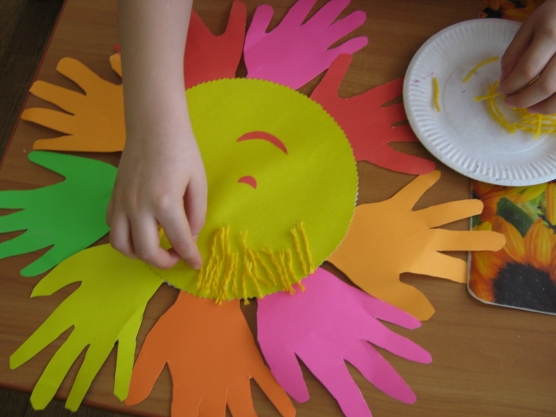 Мастер-класс предназначен для изготовления с детьми разнообразных поделок,  в основе которых лежит изображение детской ладошки.
 Самые первые инструменты, при помощи которых малыши могут создавать яркие и оригинальные шедевры, - это, конечно, крошечные ладошки.
Сколько ладошек, столько прекрасно выполненных идей вы можете воплотить. 
Творите, дерзайте, включайте воображение! У вас «золотые» ладошки!
Материал, необходимый для работы: 
  цветная бумага, ножницы, простой карандаш, клей или двусторонний скотч.
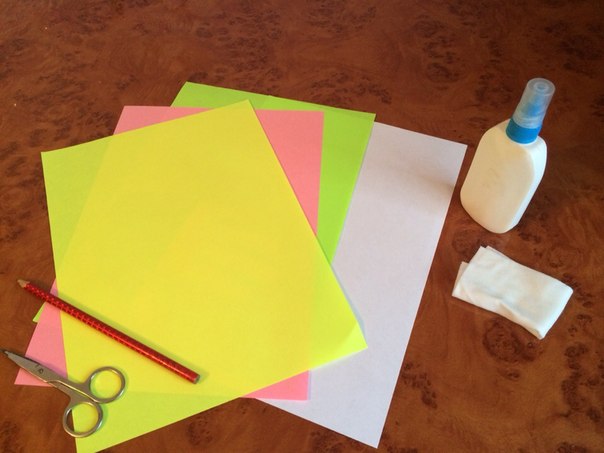 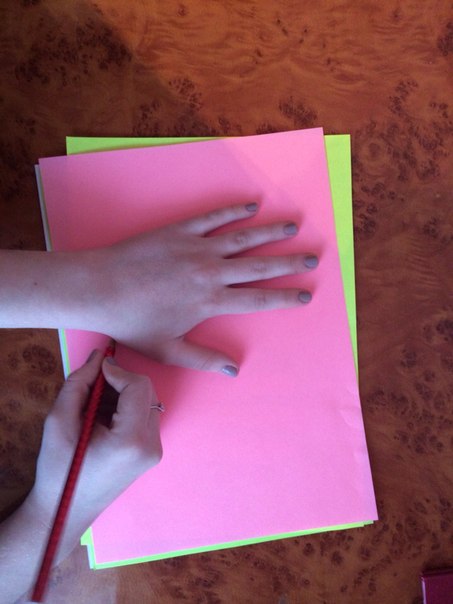 1. Обрисовать ладошку или шаблон «ладошка» и вырезать по контуру.
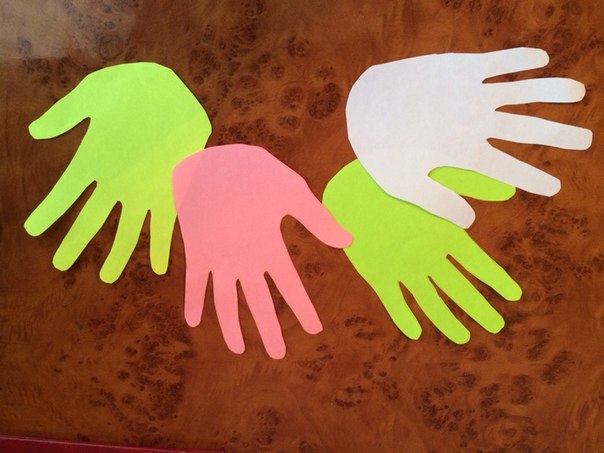 2. Готовые детали «ладошки»
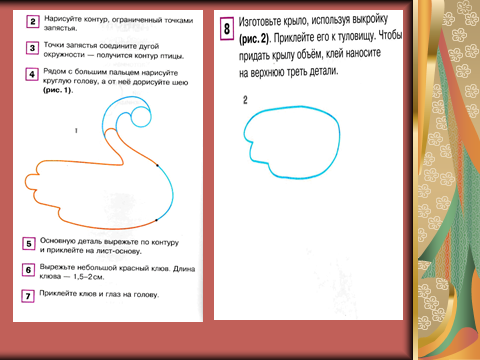 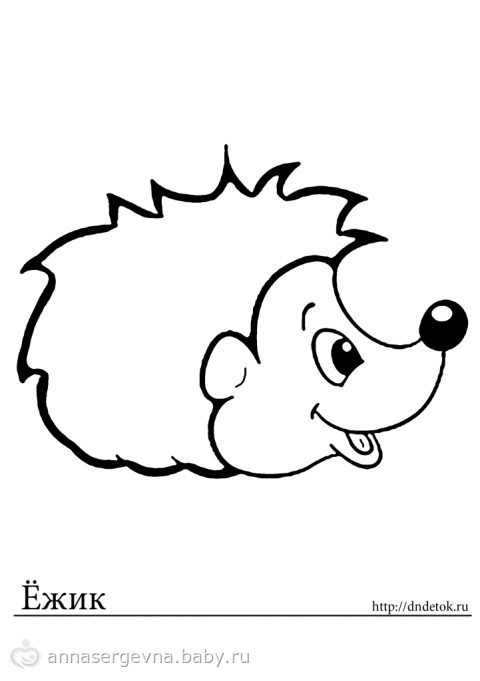 Шаблоны
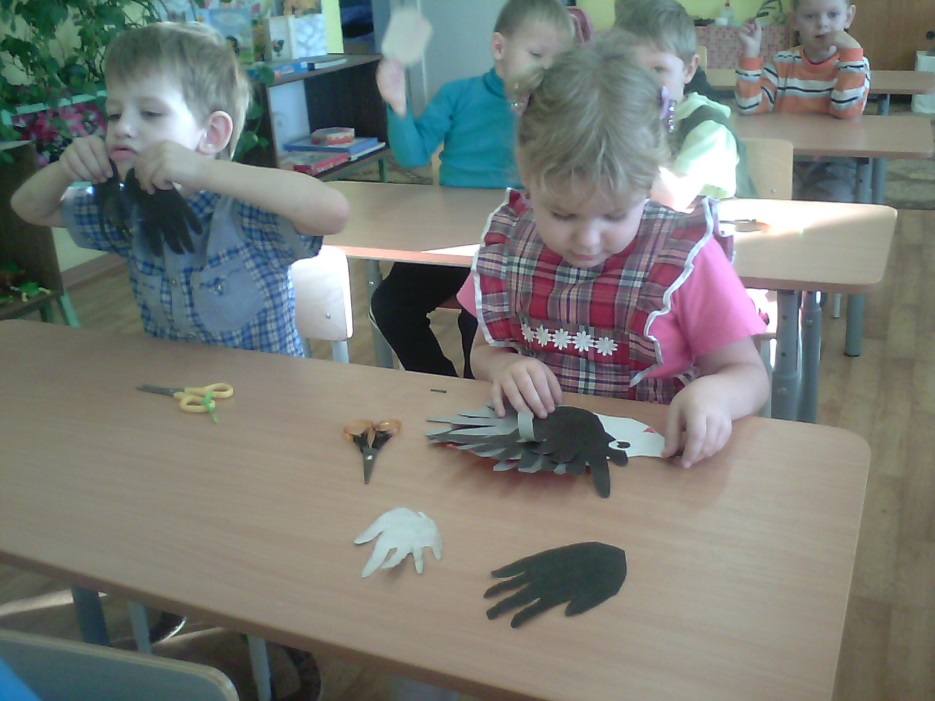 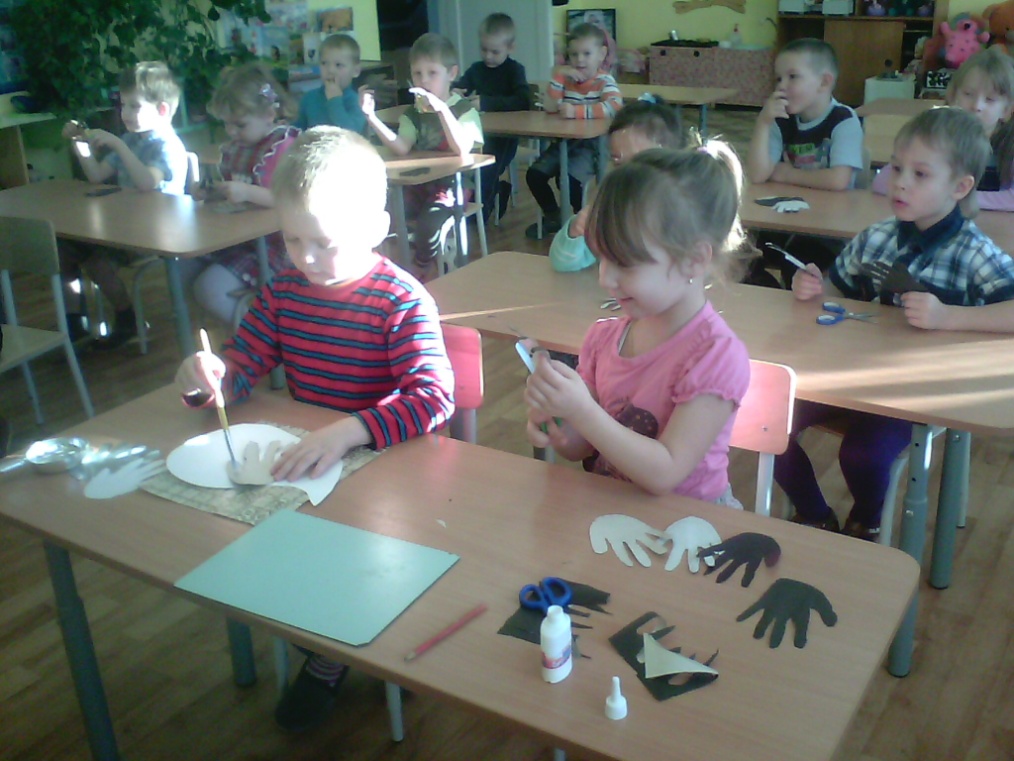 Наклеивание готовых деталей «ладошек» на выбранный шаблон
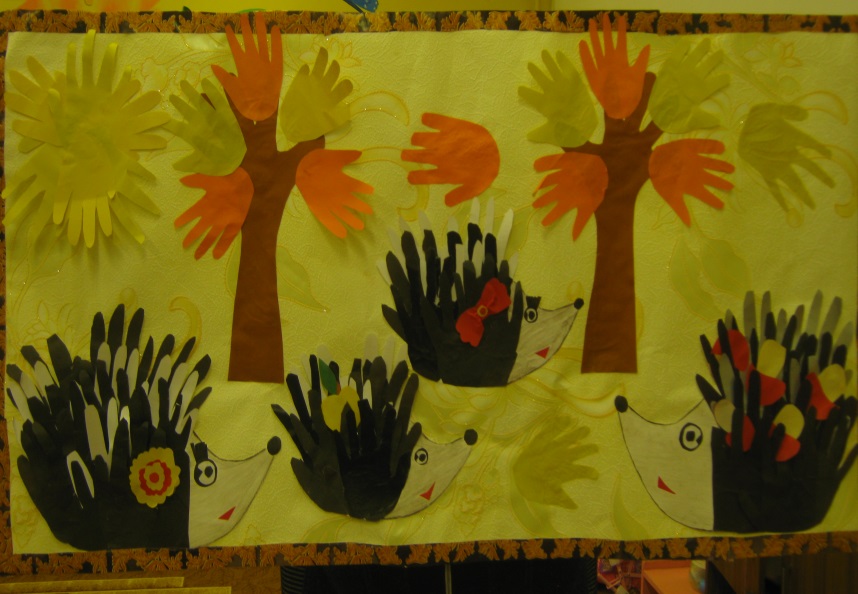 Создание композиции
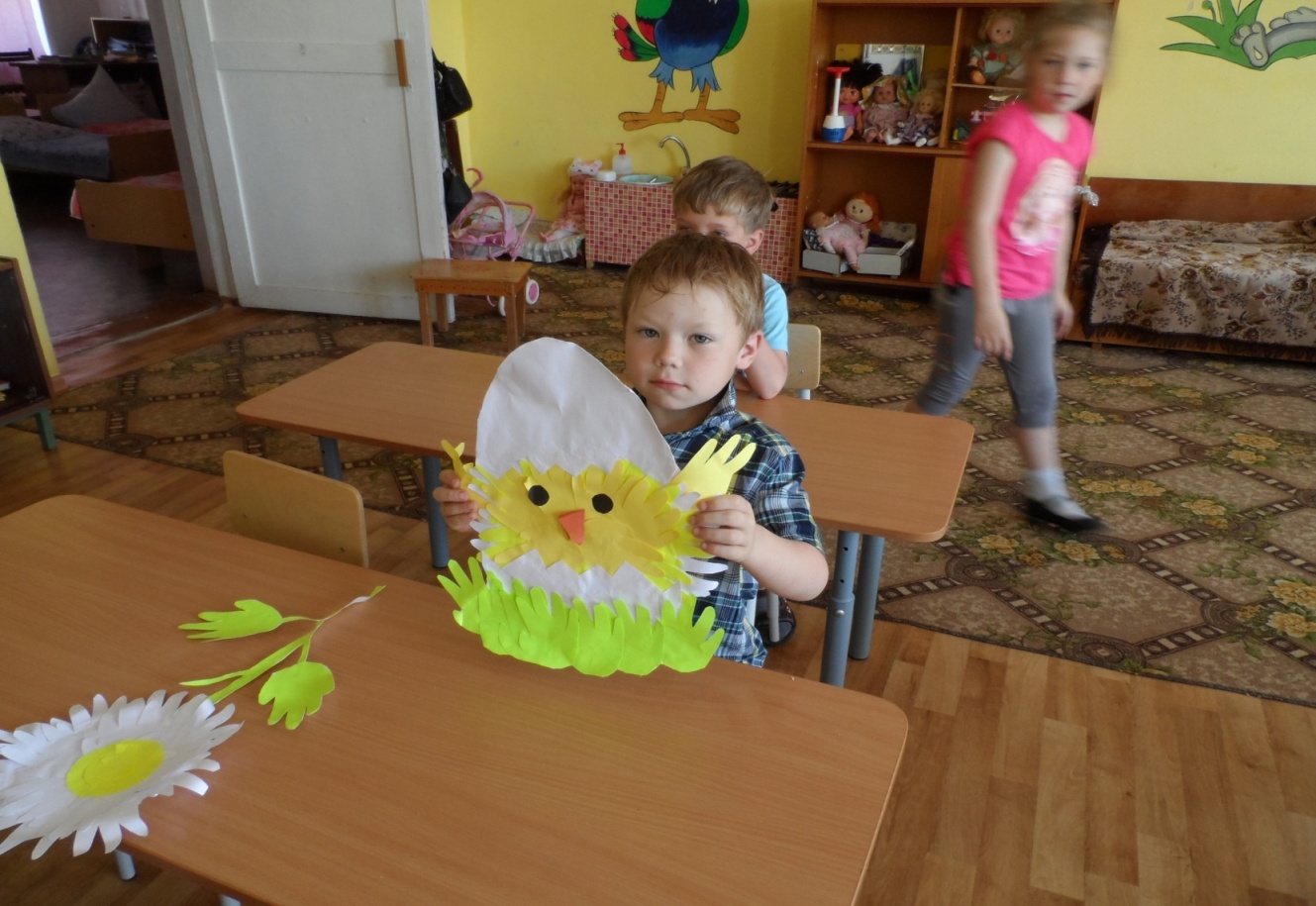 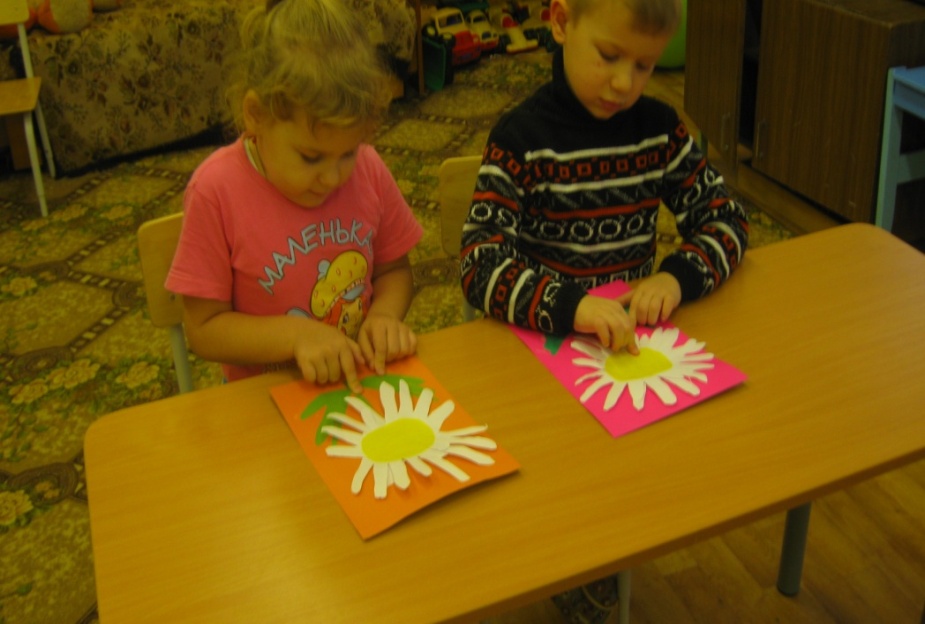 Работы с использованием   шаблонов различных форм
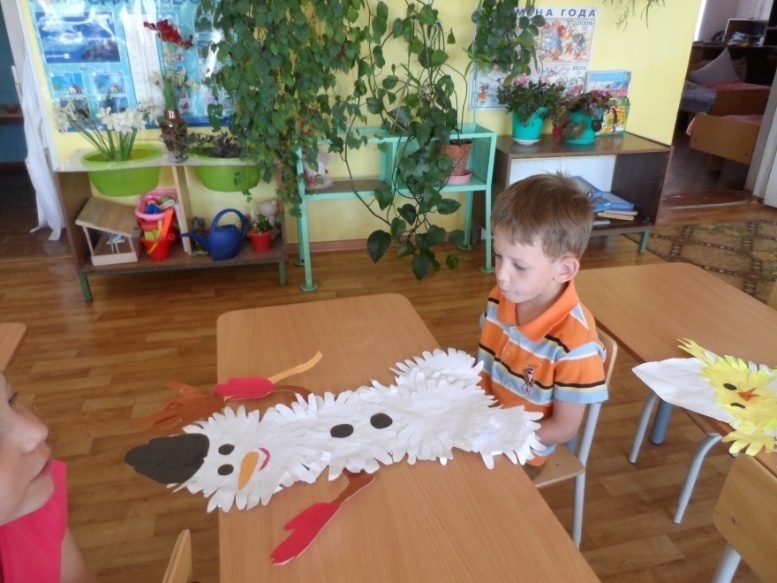 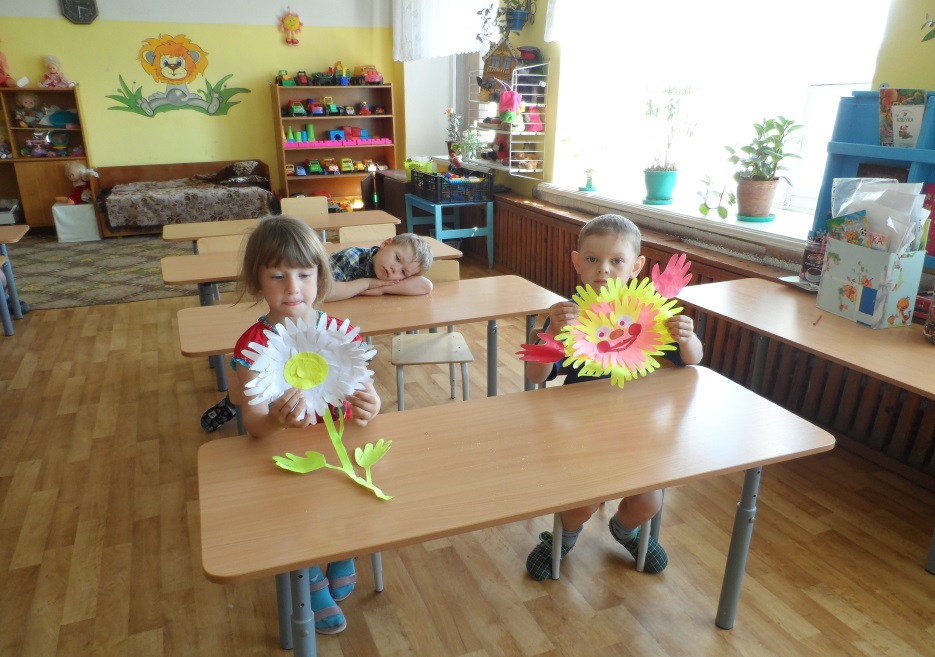 Презентация «Мастер-класс. Веселые ладошки».
Подготовила воспитатель МБДОУ ДС № 32«Аленький цветочек»   Сырова М.В.
2014 г.